9
BIOLOGIYA
sinf
Mavzu: 
Eukariotlar – o‘simliklarning xilma-xilligi
Dars rejasi
Eukariotlar haqida umumiy ma’lumot.
1
BUGUNGI DARSIMIZDA
2
O‘simliklarning xilma - xilligi.
O‘simliklarning tabiat va inson hayotidagi ahamiyati. ‘
3
O‘TILGAN MAVZUNI MUSTAHKAMLASH:
O‘TILGAN MAVZUNI MUSTAHKAMLASH:
EUKARIOTLAR
Eukariotlar— toʻliq shakllangan, haqiqiy yadroga ega boʻlgan hujayrali organizmlardir. Eukariotlarga suvoʻtlar, yuksak oʻsimliklar, barcha hayvonlar, zamburugʻlar kiradi.
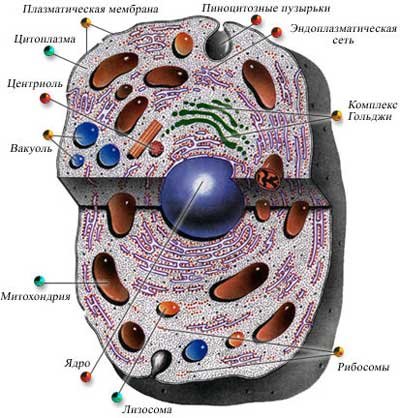 EUKARIOTLAR
Yadro
Yadrocha
Sitoplazma
Vakuol
Xloroplast
Hujayra qobig‘I
Mitoxondriya
Endoplazmatik to‘r
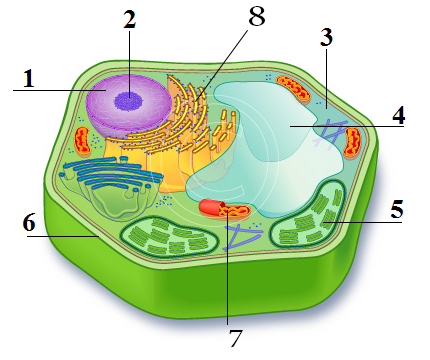 EUKARIOTLAR
O‘simliklar quyidagi ikki tuban va yuksak o‘simliklar guruhlariga bo‘lib o‘rganiladi.
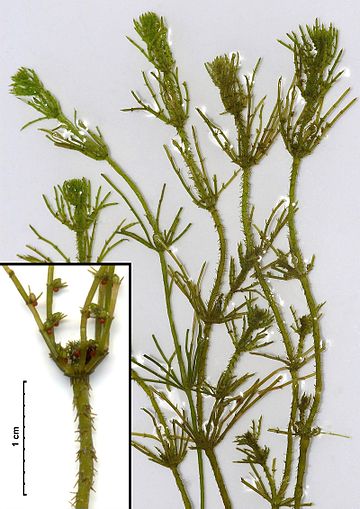 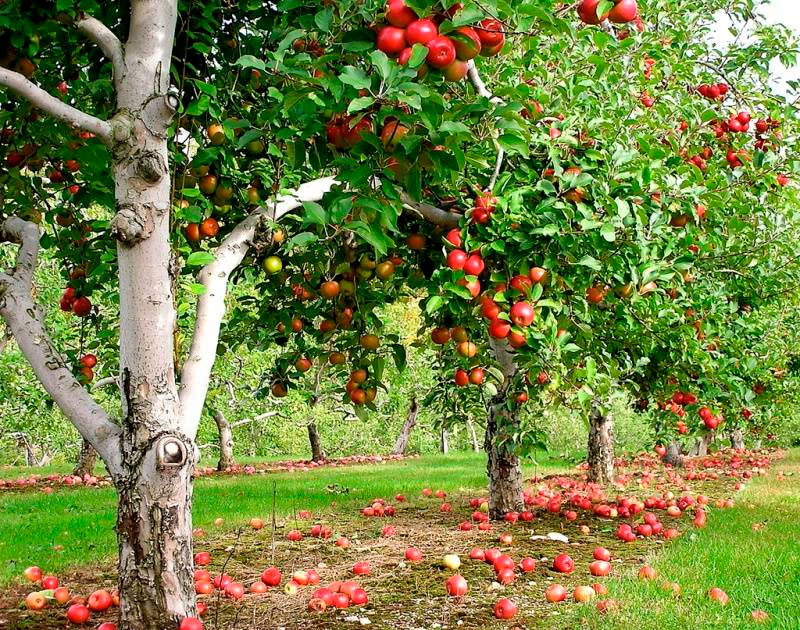 TUBAN O‘SIMLIKLAR
Тuban o‘simliklar-organik olamning dastlabki bosqichlarida kelib chiqqan. Ular suvli muhitda yoki sernam joylarda yashashga moslashgan. Evolyutsiya jarayonida uncha rivojlanmagan va hozirgi davrgacha ba’zi birlari sodda tuzilishini saqlab qolgan.
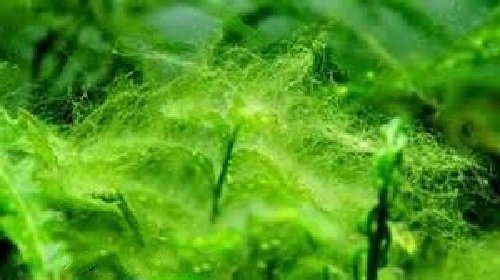 TUBAN O‘SIMLIKLAR
Тuban o‘simliklar bir hujayrali, koloniya hosil qiluvchi va ko‘p hujayrali organizmlardir. Tanasi to‘qima va organlarga ajralmagani uchun ularning tanasi qattana yoki tallom deb ataladi.
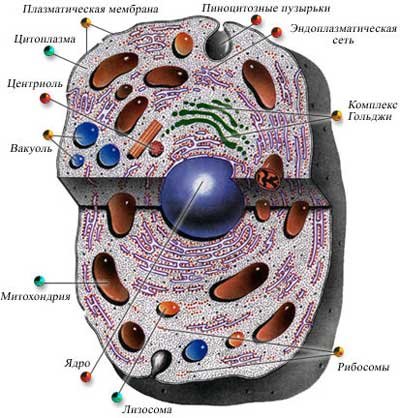 TUBAN O‘SIMLIKLAR
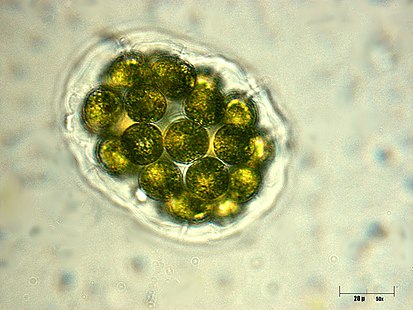 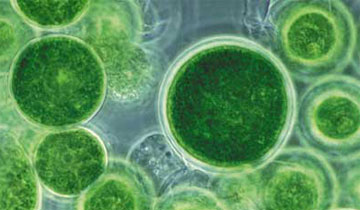 4
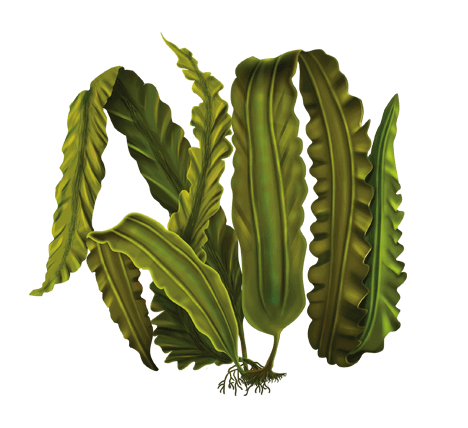 PANDORINA
XLORELLA
LAMINARIYA
TUBAN O‘SIMLIKLAR
Bir hujayrali o‘simliklarda tirik organizm uchun xos bo‘lgan barcha tiriklik xususiyatlari bitta hujayrada amalga oshadi. Koloniyali holda yashovchi o‘simliklar bir va ko‘p hujayralilar orasida turuvchi organizmlar hisoblanadi. Ko‘p hujayrali tuban o‘simliklarda esa hujayralar o‘rtasidagi hayotiy vazifalar o‘zaro taqsimlangan bo‘ladi.
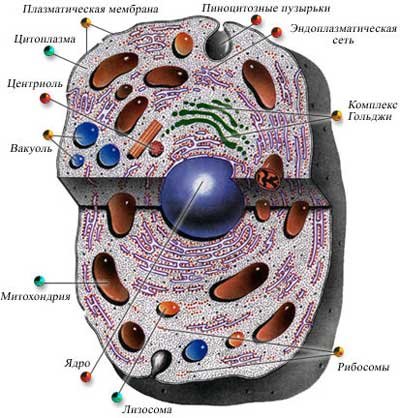 TUBAN O‘SIMLIKLAR
Tuban o‘simliklarning ahamiyati.
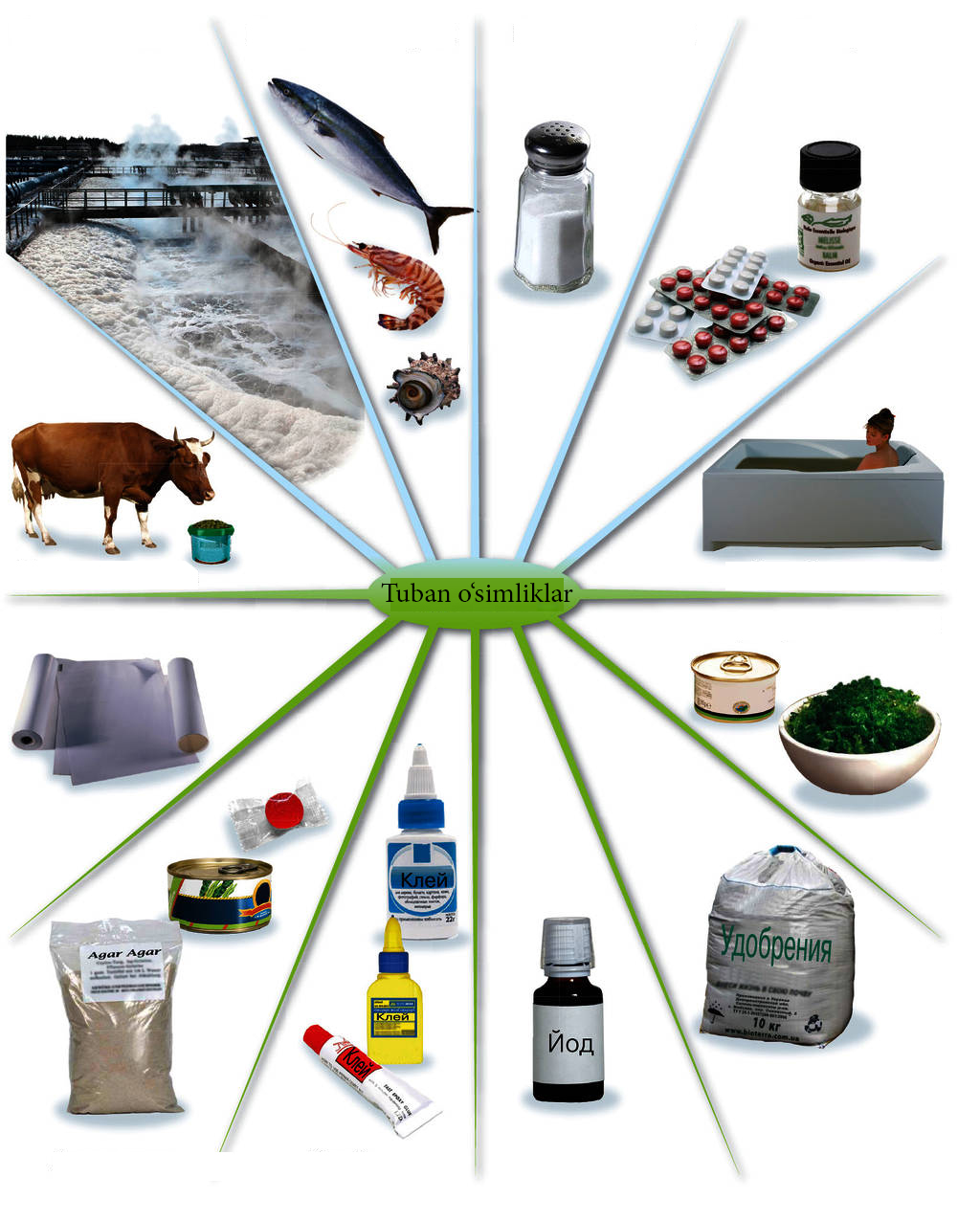 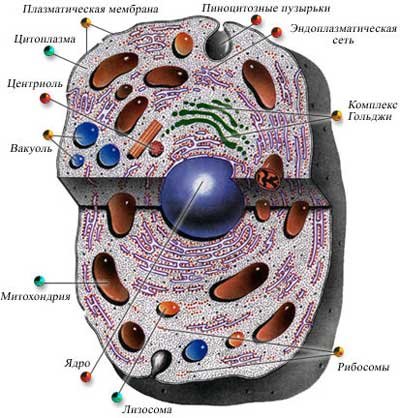 YUKSAK O‘SIMLIKLAR
Yuksak o‘simliklar evolutsion jihatdan ancha yosh hisoblanadi. Ko‘pchilik yuksak o‘simliklarda poya, barg va ildiz kabi vegetativ organlari rivojlangan, shuningdek, to‘qimalarga ajralishi ham kuzatiladi. Ular poyabargli o‘simliklar deb ataladi.
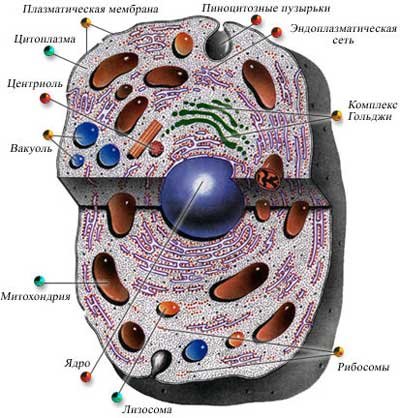 YUKSAK O‘SIMLIKLAR
Poyabargli o‘simliklar:
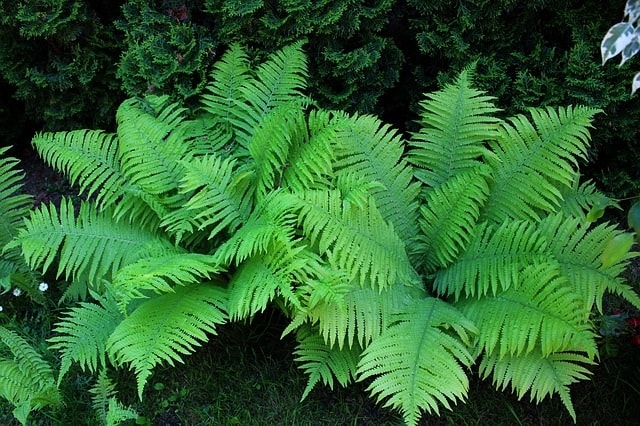 YO‘SIN
PLAUN
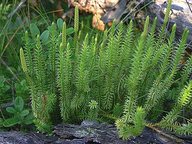 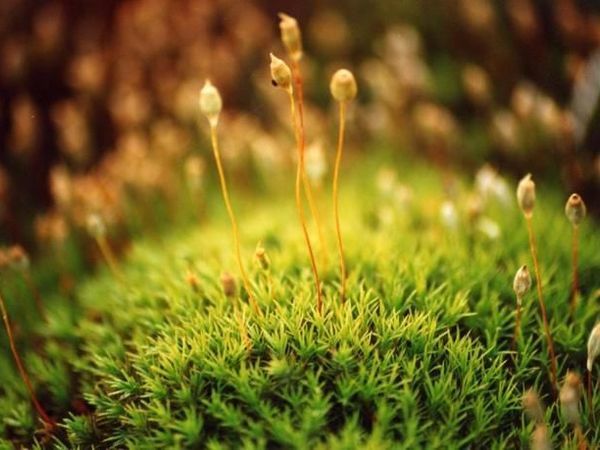 QIRQQULOQ
YUKSAK O‘SIMLIKLAR
Ko‘p hujayrali o‘simliklarning tanasi turli hayotiy vazifalarni bajaruvchi bir nechta xildagi hujayralardan tashkil topgan. Hujayralari bir-biridan shakl va tuzilishi jihatdan farq qiladi. Hujayralarning takomillashishi va ixtisoslashishi tufayli ularda barcha hayotiy jarayonlar: oziqlanish, nafas olish, o‘sish, ko‘payish va boshqalar sodir bo‘ladi.
YUKSAK O‘SIMLIKLAR
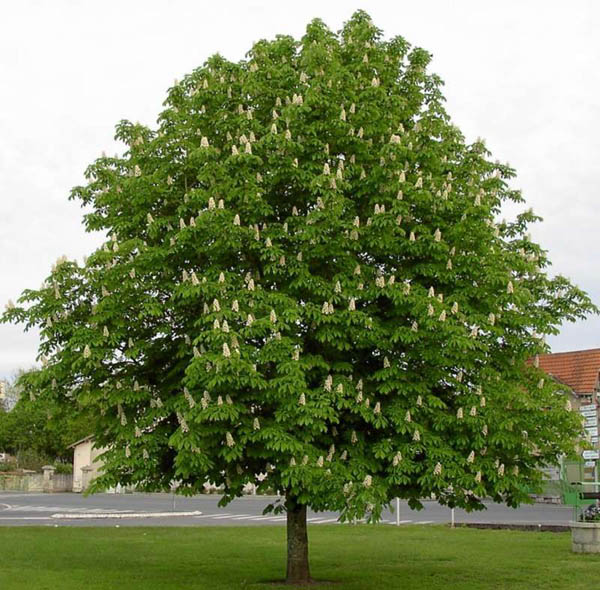 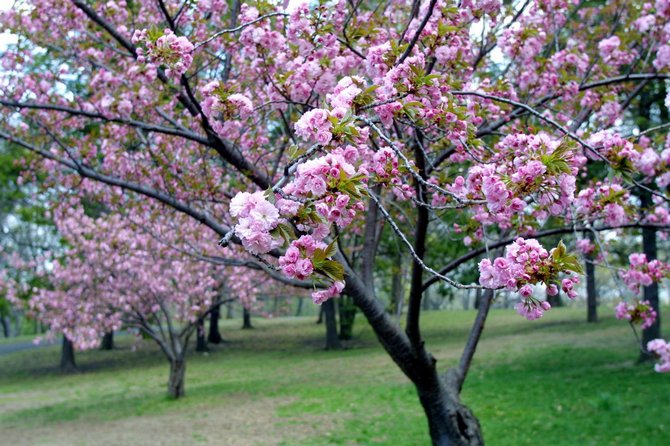 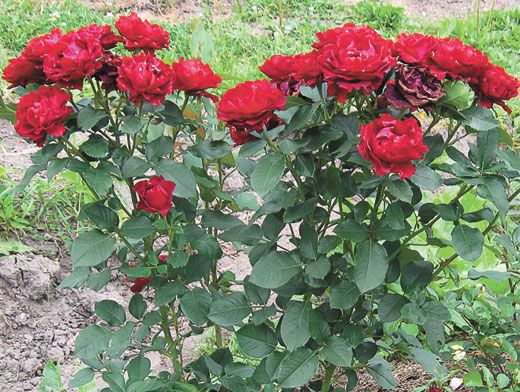 O‘SIMLIKLAR OLAMI
O‘simliklar qoplami biosferada hayotni boshqarishda muhim rol o‘ynaydi. U yerning gazlar almashinuvi, suv muvozanati, iqlimiga ta’sir etadi, tuproqning hosil bo‘lishida ishtirok etadi. Tuproqni yemirilishdan saqlaydi.
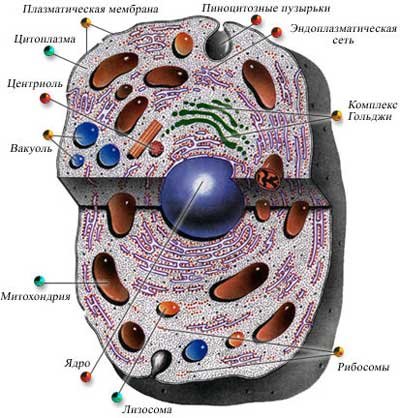 O‘SIMLIKLAR OLAMI
Oziq-ovqat
O‘simliklar-ning tabiat va inson hayotidagi ahamiyati.
Kosmetika
Yem-xashak
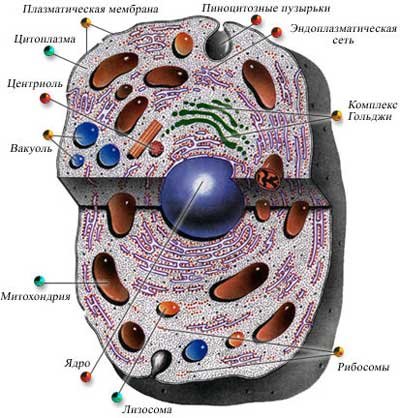 Dorivor
Qurilish materiallari
O‘SIMLIKLARNING AHAMIYATI
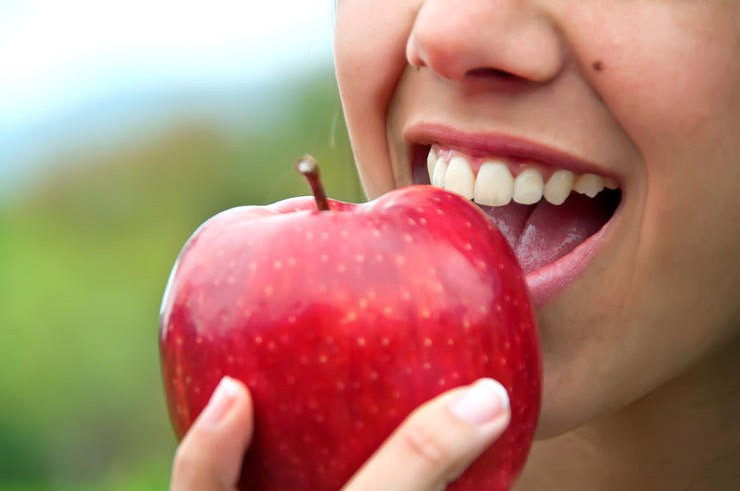 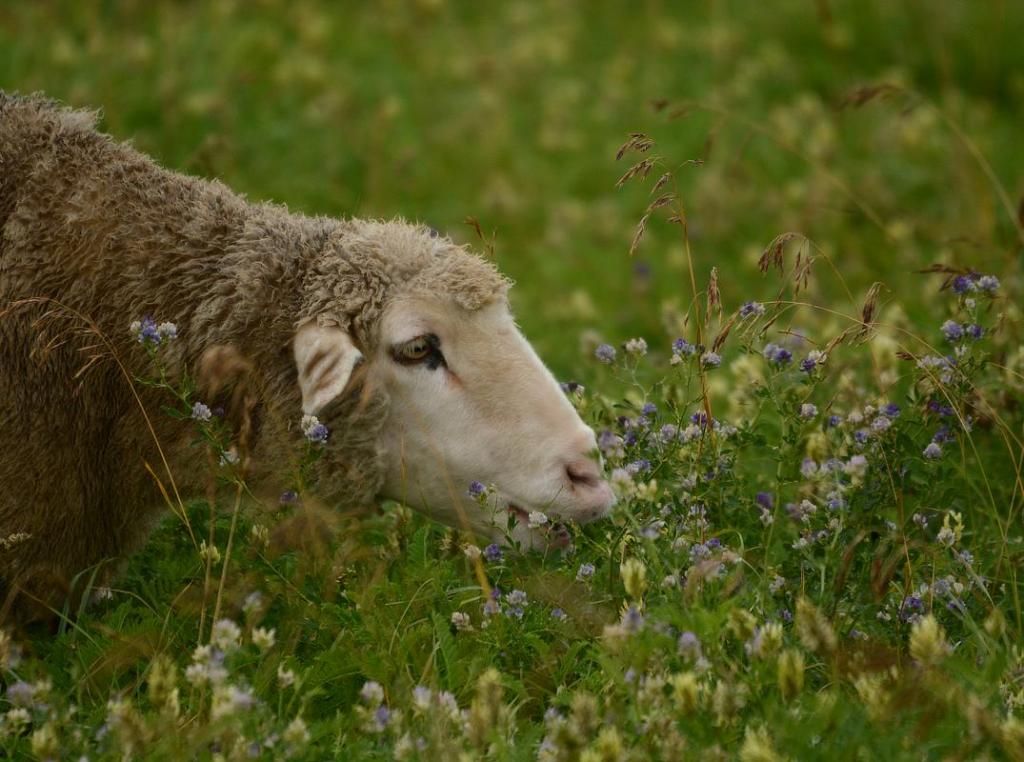 Oziq-ovqat
Yem-xashak
O‘SIMLIKLARNING AHAMIYATI
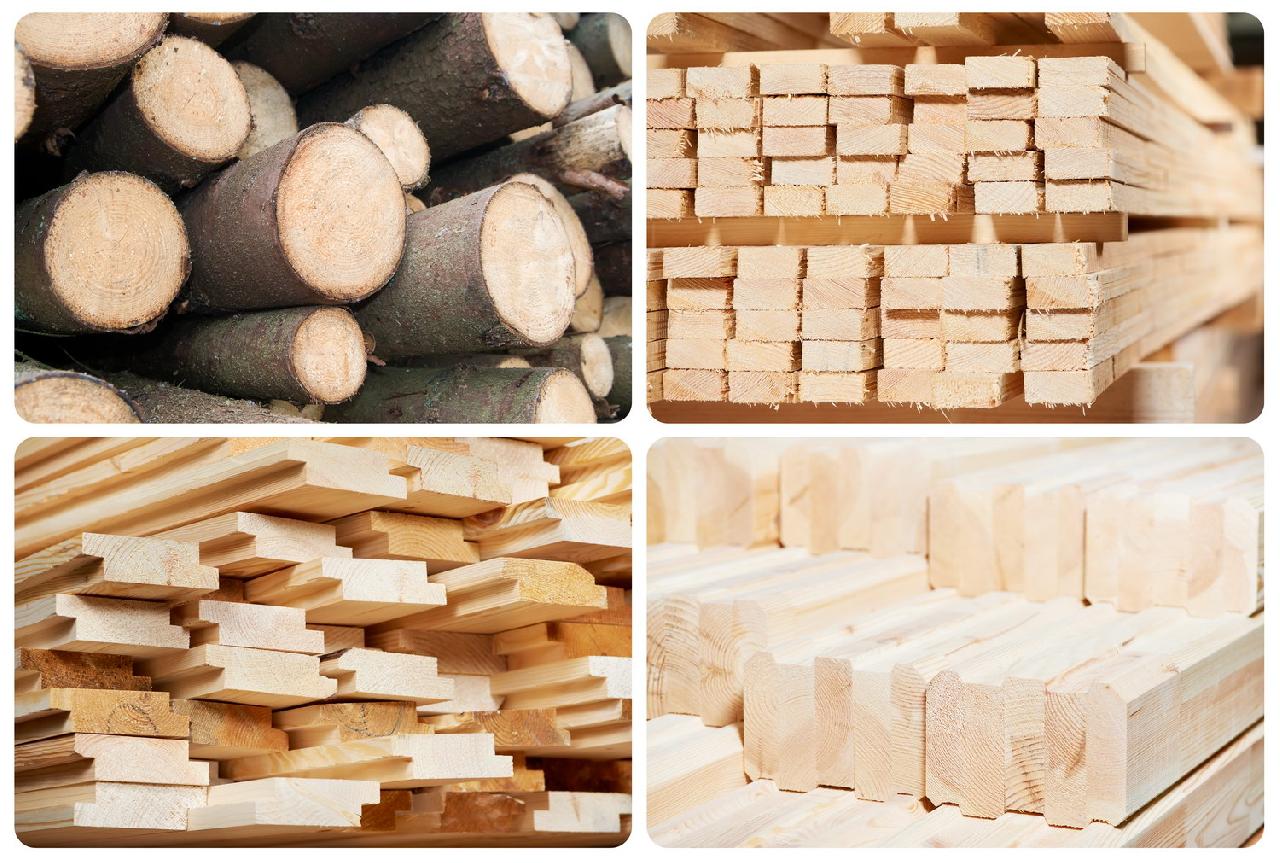 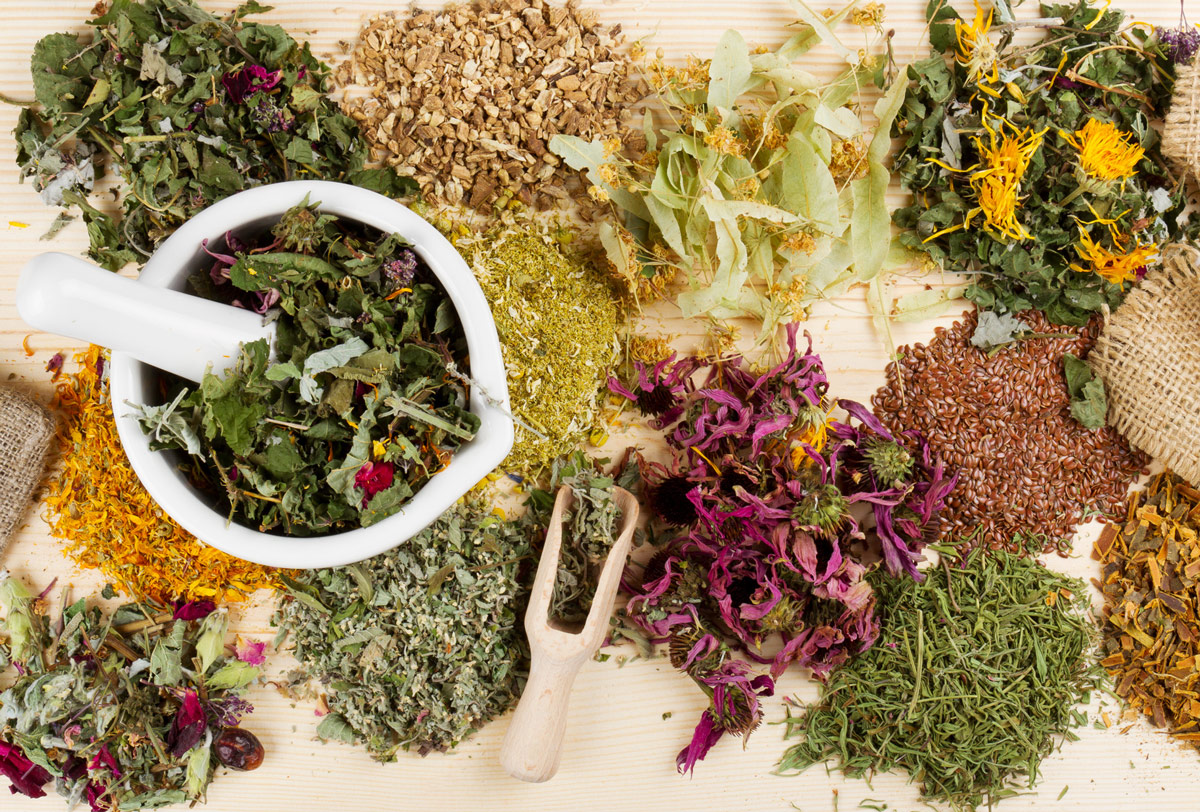 Qurilish materiallari
Dorivor
O‘SIMLIKLARNING AHAMIYATI
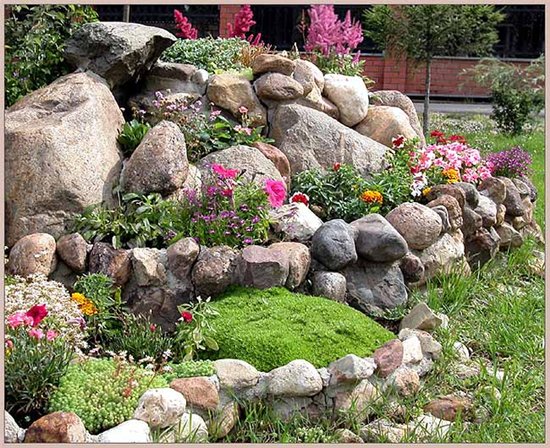 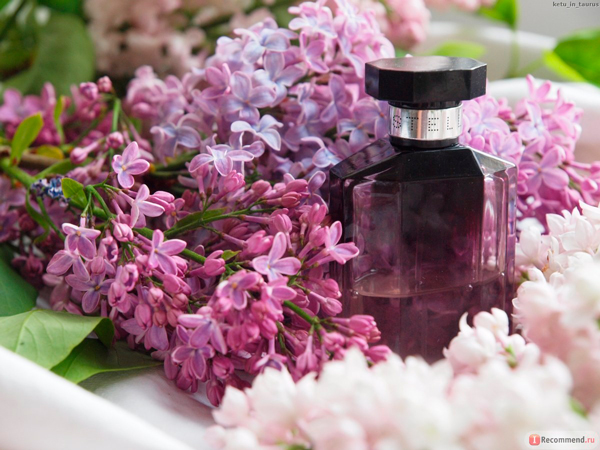 Kosmetika
Dekoratsiya
MUSTAHKAMLASH
SAVOL
2
1
Eukariotlar qanday organizmlar?
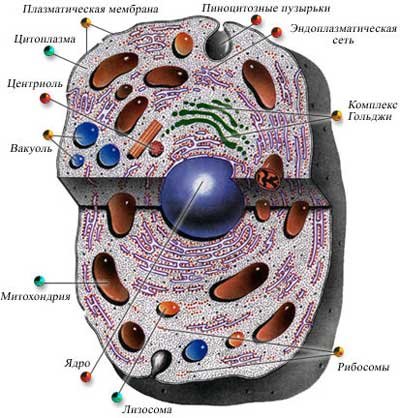 MUSTAHKAMLASH
JAVOB
EUKARIOTLAR – haqiqiy yadroga ega bo‘lgan, jinsiy va jinsiz yo‘l bilan ko‘payadigan murakkab hujayrali organizmlardir.
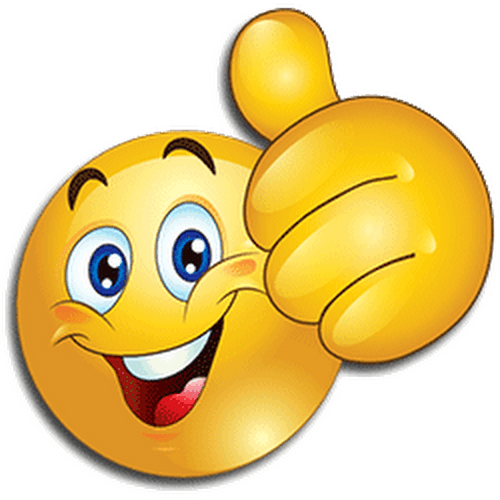 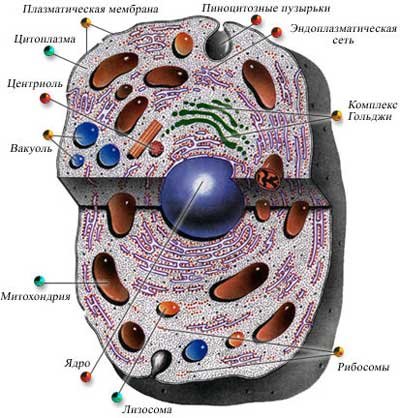 MUSTAHKAMLASH
SAVOL
2
1
Eukariotlarga misollar keltiring.
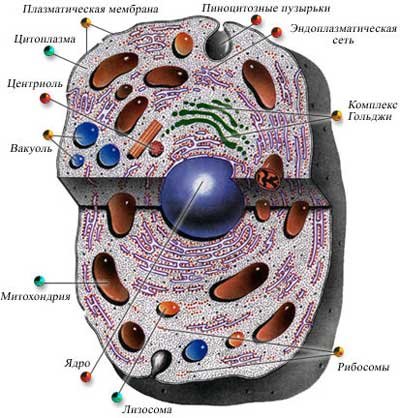 MUSTAHKAMLASH
JAVOB
O‘simliklar
Zamburug‘lar
Hayvonlar
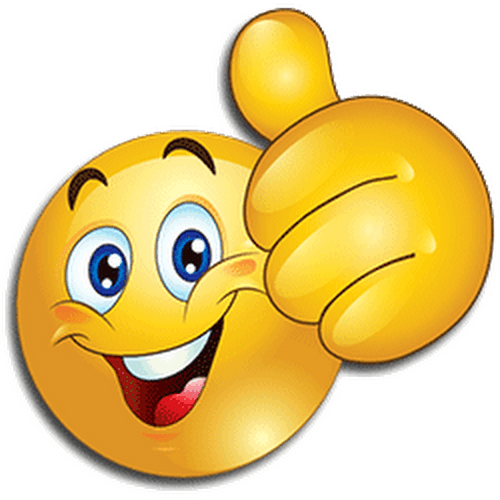 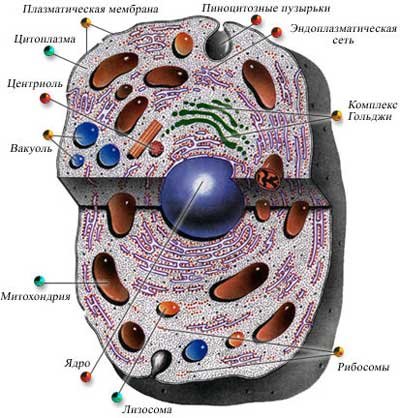 MUSTAHKAMLASH
SOLISHTIRING
2
1
YUKSAK O‘SIMLIKLAR
TUBAN O‘SIMLIKLAR
MUSTAHKAMLASH
SOLISHTIRING
2
1
Tanasi to‘qima va organlarga ajralmagani uchun ularning tanasi qattana yoki tallom deb ataladi.
Yuksak o‘simliklarda poya, barg va ildiz kabi vegetativ organlari rivojlangan, shuningdek, to‘qimalarga ajralishi ham kuzatiladi.
Mustaqil bajarish uchun topshiriq:
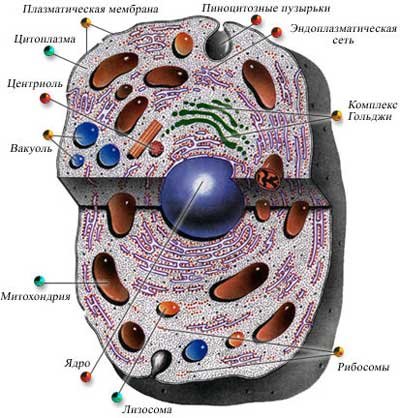 5 - §. Mavzuni o‘qing.
Mavzu yakunidagi savollarga javob yozing.
O‘simliklar olami haqida qiziqarli ma’lumot 
   yozing.